Lecture 10: Discriminant Analysis
•	Objectives:
Mean-Square Error Objective Function
Projection Operator
Whitening Transformation
Principal Component Analysis
Fisher Linear Discriminant Analysis
Multiple Discriminant Analysis
Independent Component Analysis
Resources:
JL: Layman’s Explanation
QT: PCA Introduction
Wiki: PCA
Py: Quadratic Discriiminant AnalysisTDS: Quadratic Discriminant AnalysisJP: Speech Processing
SB: PCA Fails
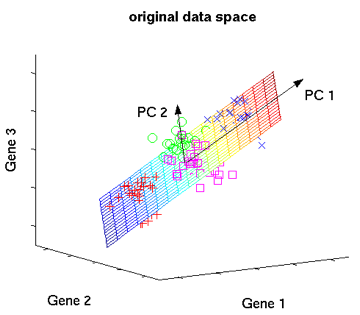 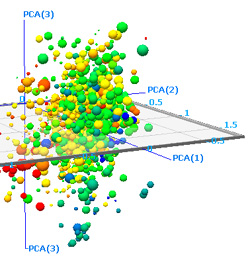 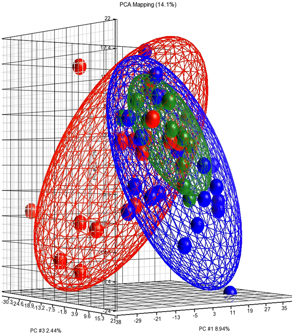 Component Analysis
Component analysis is a technique that combines features to reduce the dimension of the feature space.
Is also the basis for a classification algorithm since it is from the same family of algorithms as MLE and MAP estimation under Gaussian assumptions.
Features of this approach include:
Statistical decorrelation of the data.
Linear combinations are simple to compute and tractable.
Project a high dimensional space onto a lower dimensional space.
Gain insight into the relative importance of each feature.
Three classical approaches for finding the optimal transformation:
Principal Component Analysis (PCA): projection that best represents the data in a least-square sense.
Multiple Discriminant Analysis (MDA): projection that best separates the data in a least-squares sense.
Independent Component Analysis (ICA):  projection that  minimizes the mutual  information of the components.
Principal Component Analysis
Alternate View: Coordinate Transformations
Examples of Maximum Likelihood Classification
For the Gaussian case, the eigenvectors are the principal axes of the hyperellipsoidally shaped support region.
Let’s work some examples (class-independent and class-dependent PCA).
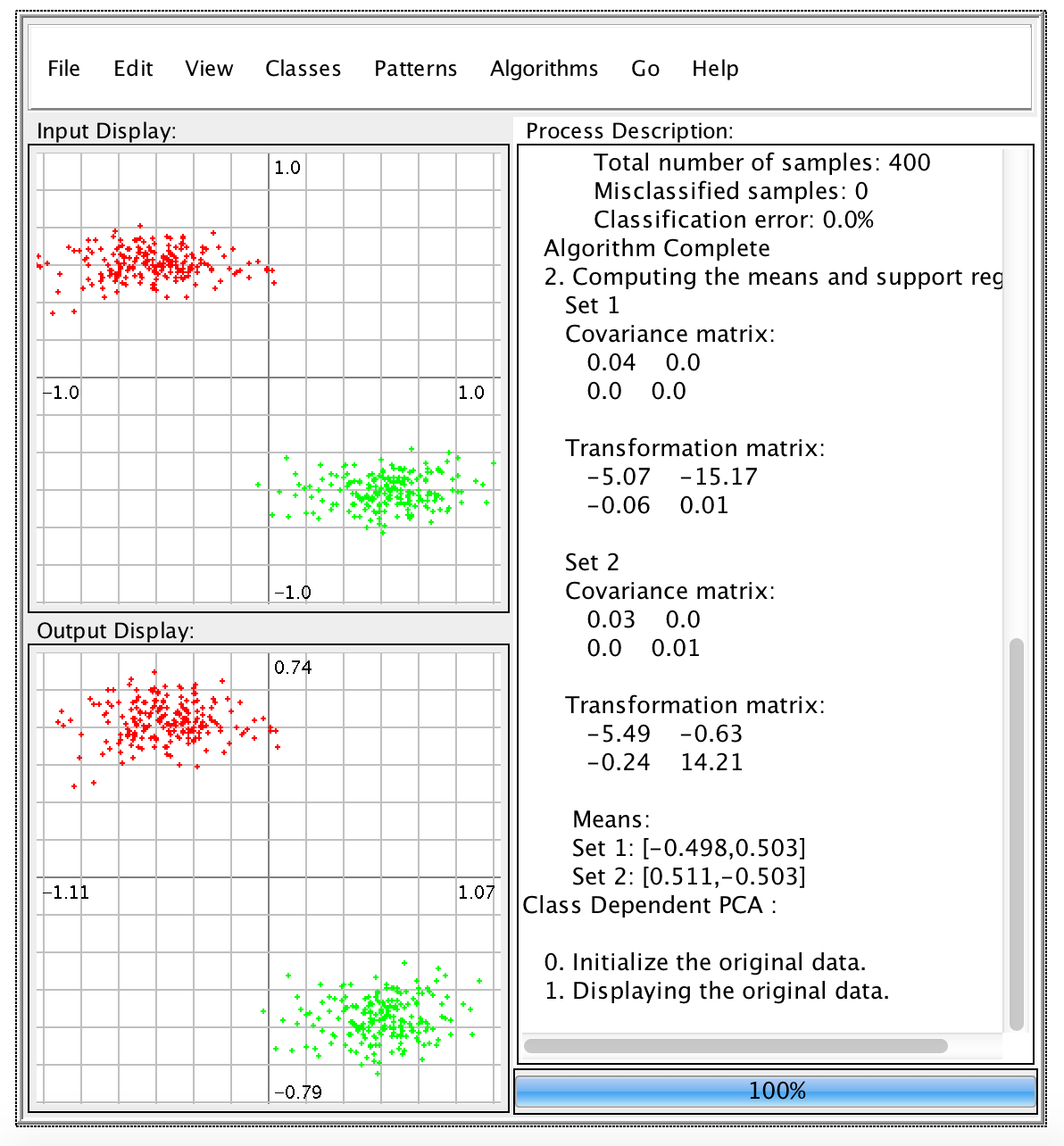 In class-independent PCA, a global covariance matrix is computed:
In this case, the covariance will be an ellipsoid.
The first principal component will be the major axis of this ellipsoid.
The second principal component will be the minor axis.
In class-dependent PCA, which requires labeled training data, transformations are computed independently for each class.
The ML decision surface is a line (or a parabola in this case).
Discriminant Analysis
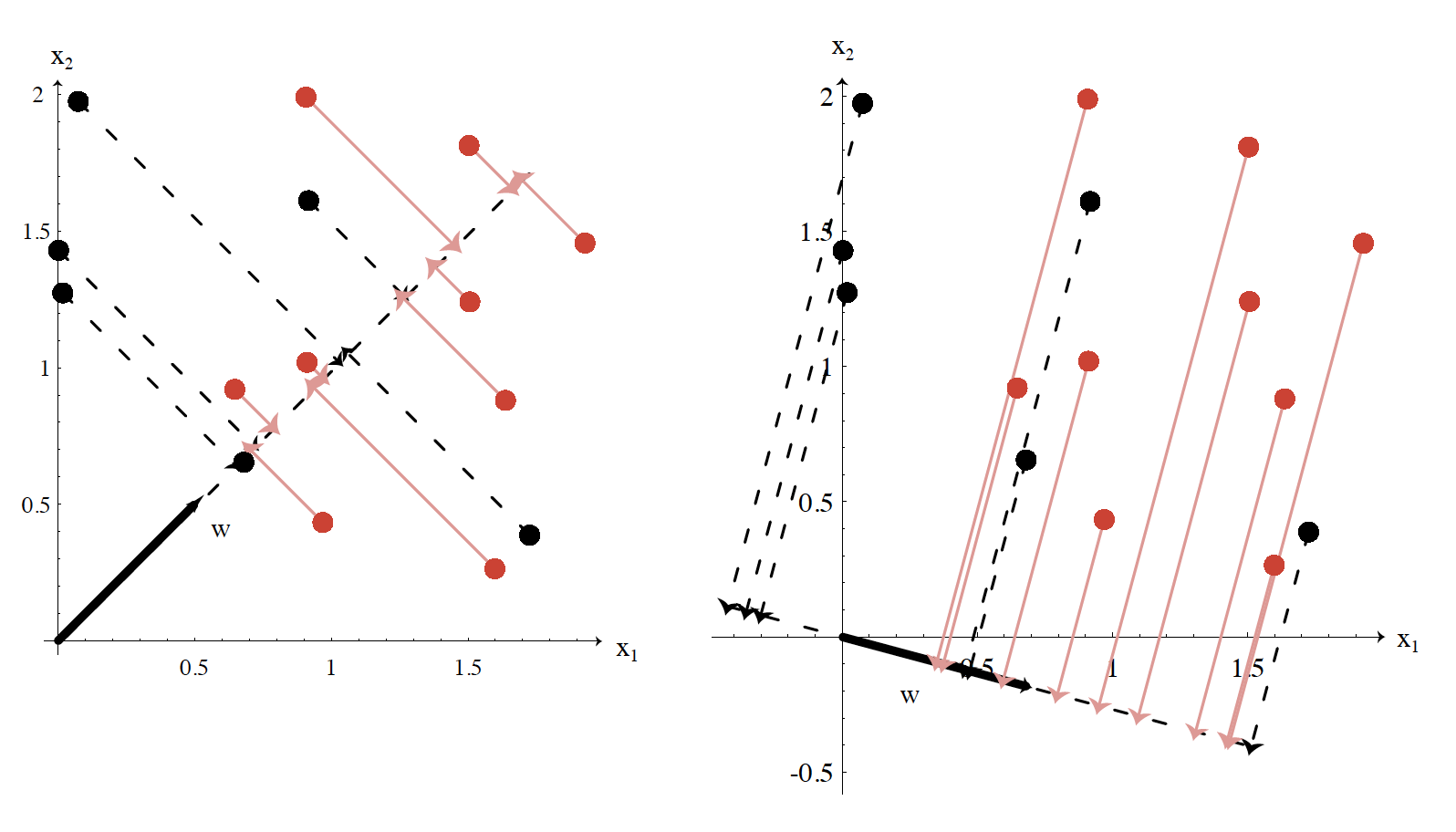 Separation of the Means and Scatter
Fisher Linear Discriminant and Scatter
Separation of the Projected Means
Linear Discriminant Analysis
Multiple Discriminant Analysis
Independent Component Analysis (ICA)
Objective Function
FastICA
Summary
Principal Component Analysis (PCA): represents the data by minimizing the squared error (representing data in directions of greatest variance).
PCA is commonly applied in a class-dependent manner where a whitening transformation is computed for each class, and the distance from the mean of that class is measured using this class-specific transformation.
PCA gives insight into the important dimensions of your problem by examining the direction of the eigenvectors.
Linear Discriminant Analysis (LDA): attempts to project the data onto a line that represents the direction of maximum discrimination.
LDA can be generalized to a multi-class problem through the use of multiple discriminant functions (c classes require c-1 discriminant functions).
Independent Component Analysis (ICA): an effective technique for blind source separation that is based on information theoretic principles.
There are many other forms of component analysis including heteroscedastic LDA (HLDA), neural network-based approaches (e.g., nonlinear PCA, learning vector quantization – LVQ), kernel-based approaches that use data-driven kernels, probabilistic ICA, and support vector machines.
Heteroscedastic Linear Discriminant Analysis (HLDA)
Heteroscedastic: when random variables have different variances.
When might we observe heteroscedasticity?
Suppose 100 students enroll in a typing class — some of which have typing experience and some of which do not.
After the first class there would be a great deal of dispersion in the number of typing mistakes.
After the final class the dispersion would be smaller.
The error variance is non-constant — it decreases as time increases.
An example is shown to the right. The two classeshave nearly the same mean, but different variances,and the variances differ in one direction.
LDA would project these classes onto a linethat does not achieve maximal separation.
HLDA seeks a transform that will account for theunequal variances.
HLDA is typically useful when classes have significant overlap.
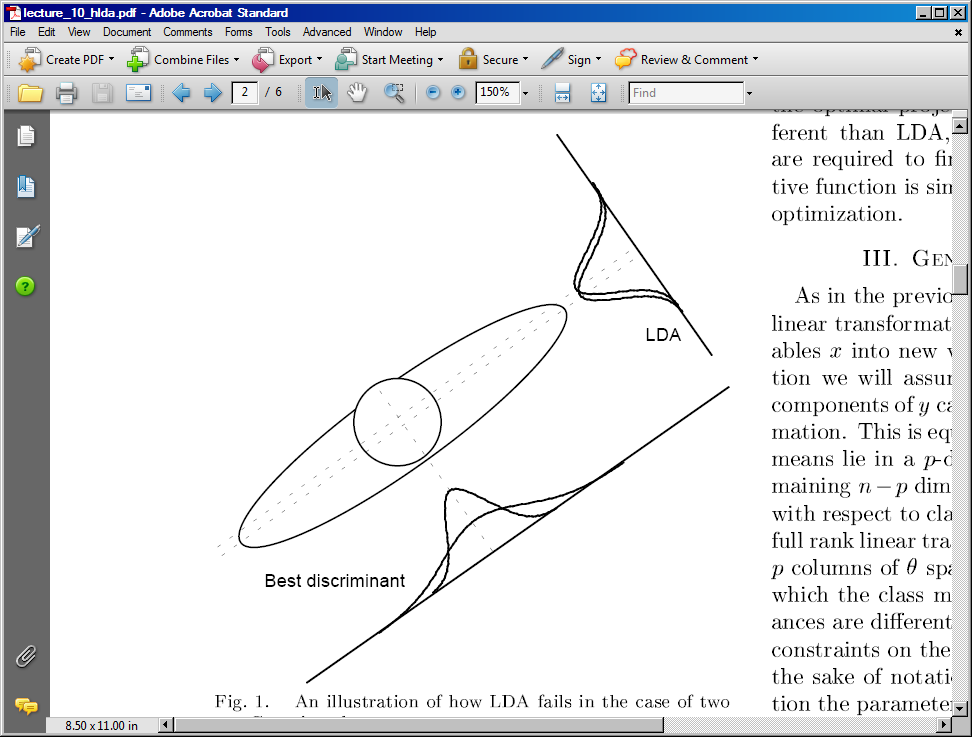 Partitioning Our Parameter Vector
Density and Likelihood Functions
Optimal Solution